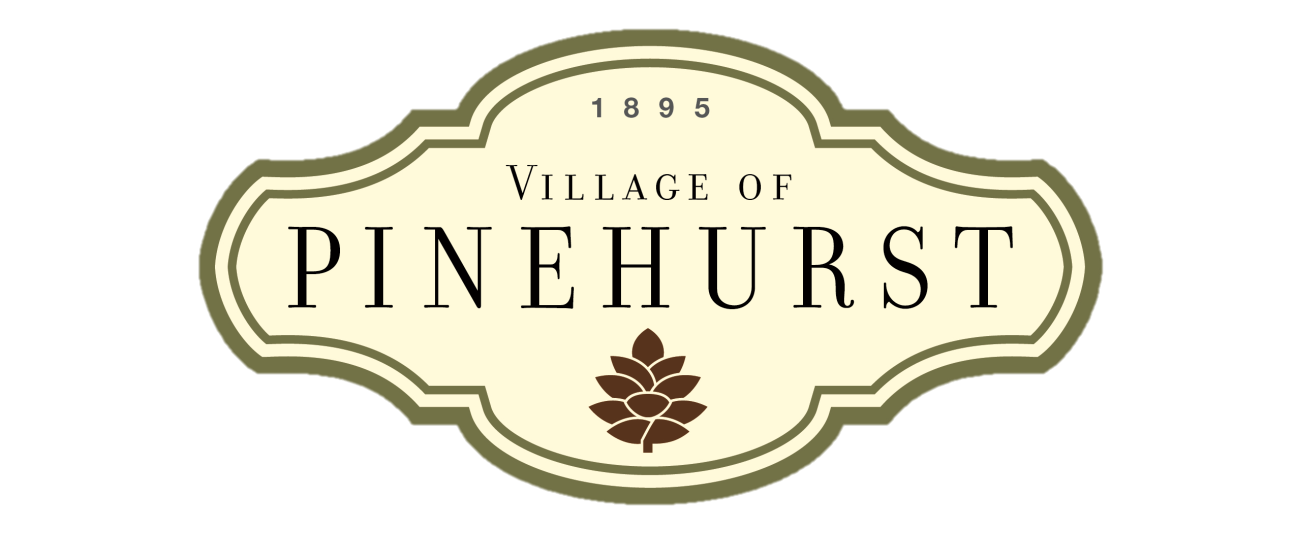 FY 2015 Village of Pinehurst
Strategic Plan Status UpdateAs of September 30, 2014
FY 2015 Strategic Plan Status Update
Table of Contents
Village Council	3
Strategic objectives by perspective	4
Overview of the status of FY 2015 initiatives	5
Initiative status update:
	Customer perspective 	6
	Internal perspective 	8
	Employee perspective 	11
	Financial perspective 	12
Initiatives carried forward from FY 2014	13
FY 2015 Strategic Plan Status Update
Village Council
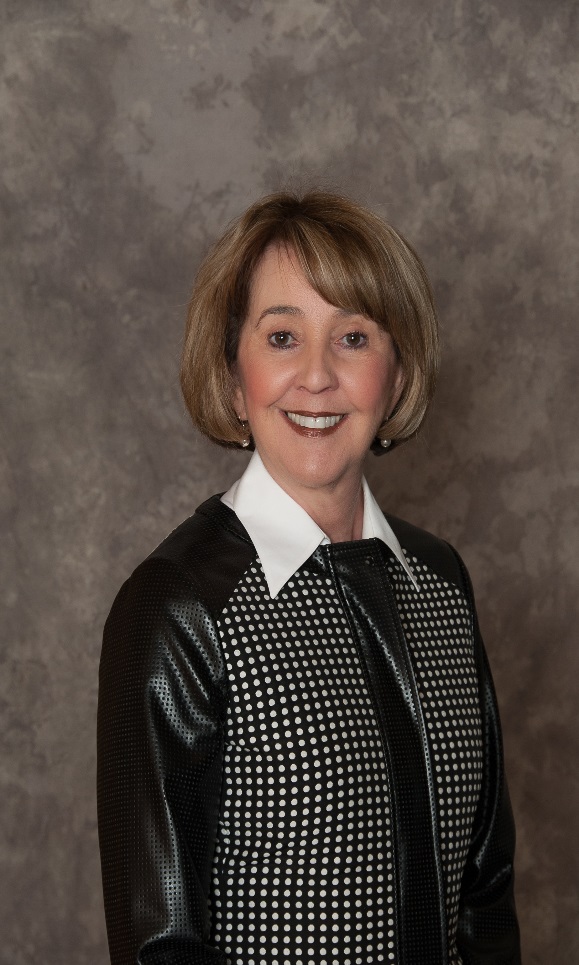 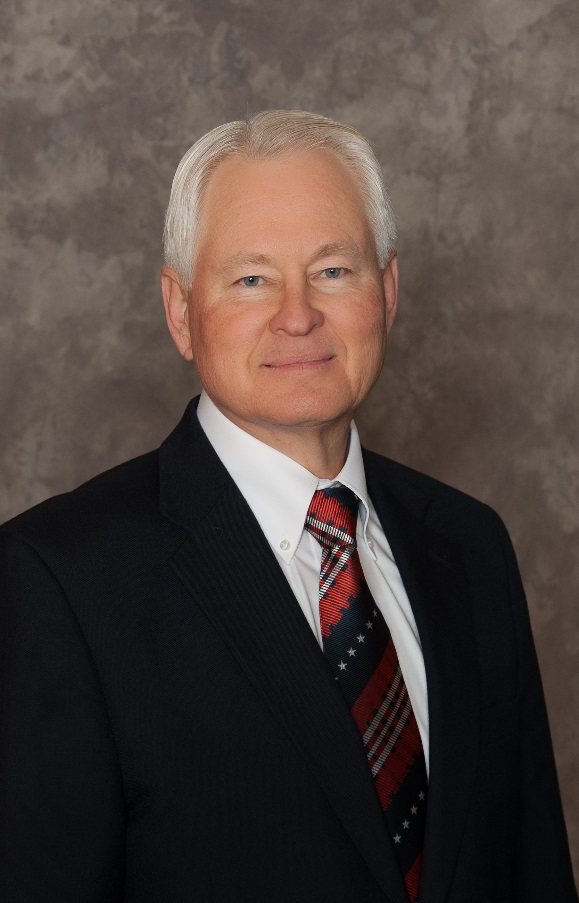 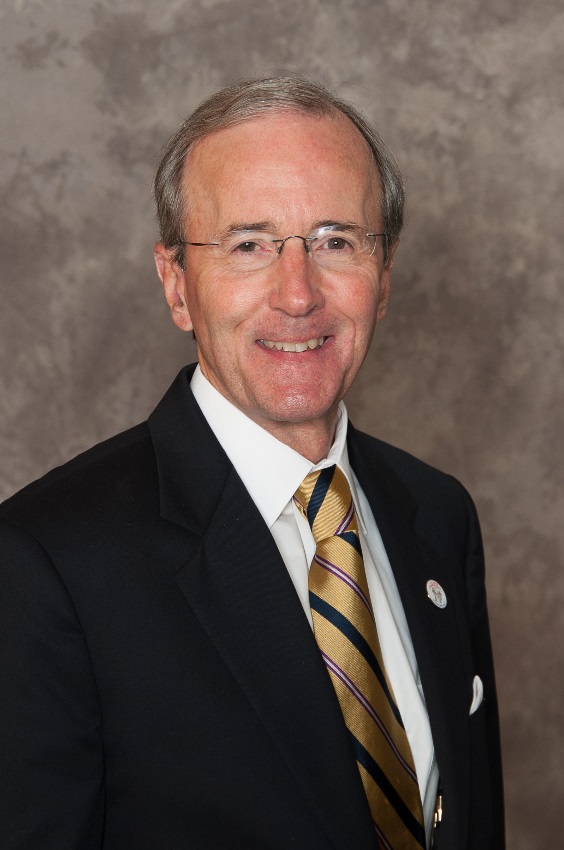 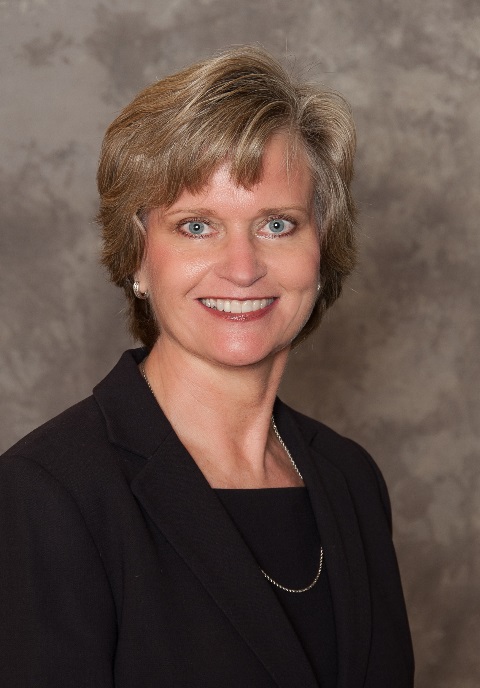 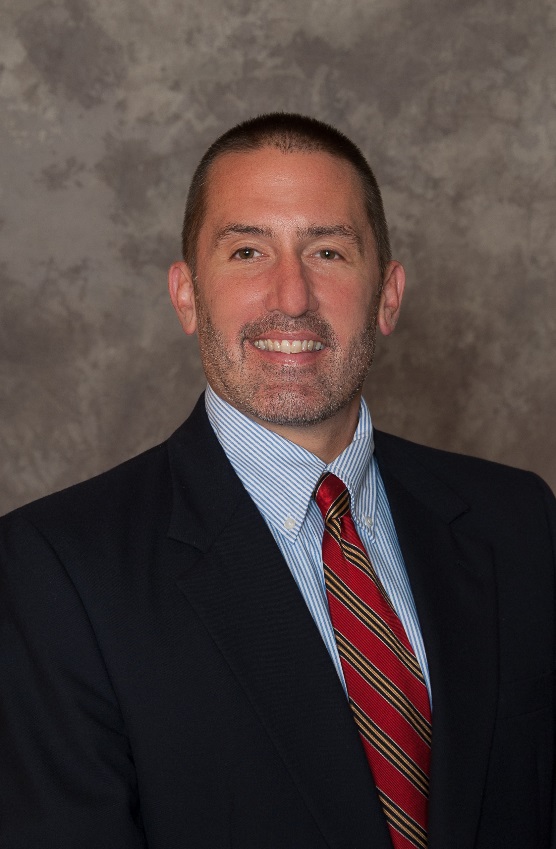 Nancy Fiorillo,
Mayor
John Cashion,
Mayor ProTem
John Strickland,
Treasurer
Clark Campbell,
Councilmember
Claire Phillips,
Councilmember
FY 2015 Strategic Plan Status Update
Strategic Objectives by Perspective
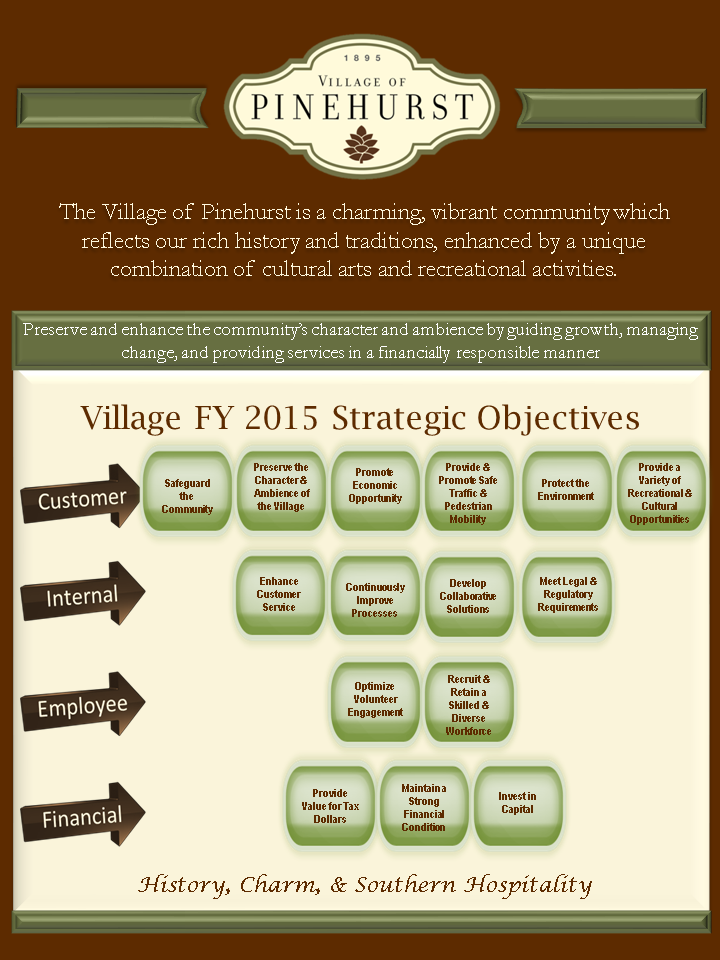 FY 2015 Strategic Plan Status Update
Overview of the Status of Strategic Initiatives at September 30, 2014
Council has added four initiatives since adoption of the FY 2015 SOP:
HWY 211 Corridor Study
Midland Rd Corridor Study
HWY 5/Barrett Road Intersection Study
Evaluate alternatives to make the Harness Track financially sustainable
Seven initiatives that were in progress at 6/30/14 have been carried forward to FY 2015 SOP
Staff recommends the Council consider the following changes for FY 2015 initiatives:
Eliminating seven (7) initiatives
Renaming four (4) initiatives
All other initiatives are in progress or will begin in a future quarter
FY 2015 Strategic Plan Status Update
Customer Perspective – Strategic Initiatives and Status
FY 2015 Strategic Plan Status Update
Customer Perspective – Strategic Initiatives and Status
FY 2015 Strategic Plan Status Update
Internal Perspective – Strategic Initiatives and Status
FY 2015 Strategic Plan Status Update
Internal Perspective – Strategic Initiatives and Status
FY 2015 Strategic Plan Status Update
Internal Perspective – Strategic Initiatives and Status
FY 2015 Strategic Plan Status Update
Employee Perspective – Strategic Initiatives and Status
FY 2015 Strategic Plan Status Update
Financial Perspective – Strategic Initiatives and Status
FY 2015 Strategic Plan Status Update
Initiatives Carried Forward from FY 2014